Обзор современных процессоров MIPS
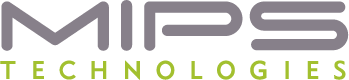 Юрий Панчул 
Старший инженер

20 октября 2012 года
Классификация современных процессоров MIPS
«Классические» (но не «исторические») ядра от MIPS Technologies

MIPS M4K, M14K, M14Kc – малый размер, цена, энергопотребление
MIPS 24K, 34K, многоядерный 1004K – эффективность по производительности / милливатт
MIPS 74K, многоядерный 1074K – суперскаляр, высшая производительность

Новое (2012) поколение ядер от MIPS Technologies – Aptiv Generation

microAptiv – продолжает линейку M14K, добавляет DSP
interAptiv – продолжает 1004K, добавляет улучшенный менеджер когерентности
proAptiv – на 60-70% производительнее чем 1074K, дополнительные конвейеры ALU

Ядра от лицензиатов архитектуры MIPS

Ingenic – 32-битное ядро с 8-стадийным конвейером, очень низкое энергопотребление для своего класса

Broadcom, Cavium, NetLogic – высокопроизводительные 64-битные многоядерные сетевые процессоры

Loongson – 64-битный суперскалярный процессор от Академии Наук Китая для применений от ноутбуков с Линуксом до серверов и суперкомпьютеров
«Классические» ядра и новое поколение - MIPS Aptiv
Classic MIPS Products
Aptiv Generation
Family
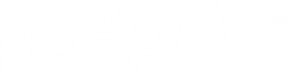 Highest CoreMark/MHz score reported for any licensable IP core 
Leading silicon efficiency in its class
Fused triple-dispatch superscalar OoO CPU
EVA, hi speed FPU
1->6 core versions
1074K Series
4.4 CoreMark/MHz
3.5 DMIPS/MHZ
74K Series
Family
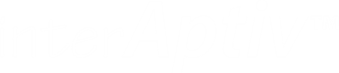 Higher CoreMark/MHz than competing cores in similar die area
Leading performance efficiency in its class
Multi-threaded core,
EVA, low power
higher perf CM & L2$,
1->4 core versions
1004K Series
34K Series
3.2 CoreMark/MHz
~1.7 DMIPS/MHZ
24K Series
Family
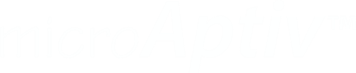 Highest CoreMark/MHz score among microcontroller-class cores
Added DSP acceleration and security
DSP enhanced microcontroller and microprocessor core
M14K Series
3.1 CoreMark/MHz
1.57 DMIPS/MHZ
24KE
M14Kc
24K
M14K
1074K
«Классические» ядра MIPS Technologies
Coherent Multiprocessing
74K
34K
1004K
4K
20-30% faster than competing ARM cores with same technology
(1-4 cores)
            Max ~1.5GHz
             prod (40nm)         >12,000 Coremark
 10,000 DMIPS  
      @ 1.25 GHz
Superscalar; 15-stage pipeline>1.5GHz prod, >2.4GHz typ (40nm)>6000 Coremark @ 2.4GHz
M4K
Single threaded performance
Coherent Multiprocessing
4KS
Multi-threading
microMIPS advanced code compression & Enhanced MCU Features
[Speaker Notes: Most customers have seen our current product portfolio. This is included to help position where the new 1074K fits into the portfolio, with MIPS now providing coherent multiprocessing options for both our hardware multi-threaded (34K) and superscalar OoO (74K CPU core familes.]
Aptiv Cores Span a Broad Application Range
Home Entertainment
Networking
Embedded
Mobile
High-end smartphone  & tablet apps processor
High-end DTV/STB/BD processor
Res. Gateway
802.11ac
3G/4G cellularinfrastructure
Automotive infotainment
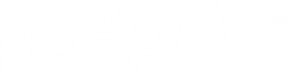 Low-to mid-range apps processor 
LTE baseband controller
Mainstream DTV/STB/BD processor
Digital camera
Broadband CPE
Femtocell
Smart gateway
NAS
Auto collision avoidance
Auto powertrain
SATA/RAID/SSD
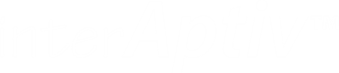 Touchscreen
SIM/security
GPS
Conditional         access
WHDMI
VoIP
MOCA
WLAN
MCU
Industrial
Smart meters
Automotive body/chassis
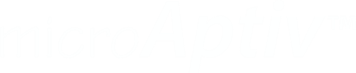 MIPS M4K, M14K и microAptiv – ядра для микроконтроллеров (M14K = microAptiv)
Same Architecture & ISA 
Same Development Tools
M14KEc
4KEc
M14Kc
Cache Controller
 I&D Cache
 TLB MMU
 I&D SPRAM
+
DSP ASE r2
Enhanced MDU
2-wire Debug
M14KE
M4K
M14K
+
microMIPS ISA
Reduced Interrupt Latency
Enhanced Debug
AHB-Lite
I&D SRAM I/F
 FMT MMU
 MPU
 Flash Pre-Fetch
MIPS32, microMIPS           5-stage pipeline              1.57 DMIPS/MHz             2.76 CoreMark/MHz              400MHz, 0.25mm2 @ 65LP            DSP & SIMD Engines
MIPS32, microMIPS                     5-stage pipeline                       1.57 DMIPS/MHz                      2.76 CoreMark/MHz              250MHz, 0.25mm2  @ 90LP       Up to 35% code size reduction
MIPS32, MIPS16e    5-stage pipeline 1.5 DMIPS/MHz Low area & power
Конвейер M4K напоминает конвейер из учебников
Сверху – конвейер  процессора, реализующего подмножество  архитектуры MIPS из учебника

David Harris and Sarah Harris. Digital Design and Computer Architecture, 2-nd edition. 2012.

Снизу – конвейер индустриального процессора MIPS M4K

MIPS32® M4K™ Processor Core Software User’s Manual
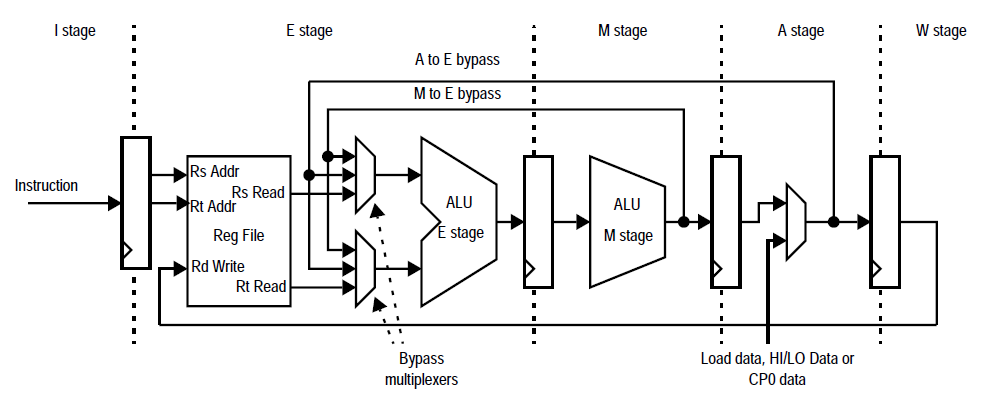 Сохраняя преемственность от элегантного академического дизайна, индустриальный MIPS M4K оптимизирован по таймингу и содержит много опций
Демо: RetroBSD на Microchip PIC32
RetroBSD – версия Unix для микроконтроллеров Microchip PIC32 на основе ядра MIPS M4K

http://retrobsd.org

Создана Сергеем Вакуленко – сотрудником MIPS Technologies
MIPS 24K – история стабильного успеха
Эффективное ядро средней производительности

Баланс производительности и размера / энергопотребления

8 стадий конвейера (11 стадий в режиме MIPS16e)

Вышло в 2004 году и с тех пор стабильно успешно

Лицензии на использование этого ядра купили более 50 компаний, включая Atheros (куплен Qualcomm), Cisco, Lantiq, Ralink, Toshiba и другие

Гибкая поддержка виртуальной памяти с Translation Lookaside Buffer (TLB)

Вариант MIPS 24Kf поддерживает арифметику с плавающей точкой

Вариант MIPS 24KE поддерживает расширение для DSP

1.47 GHz на процессе 40 nm G TSMC, 1.6 DMIPS / MHz, 2.69 Coremark / MHz, 0.10 mW / MHz, 0.36 mm2
Конвейер MIPS 24K – 8 стадий
Конвейер средней длины

Длиннее, чем у 5-стадийных ядер без предсказателя переходов
Короче, чем у суперскалярных ядер с конвейером в 14 стадий и выше

Предсказатель переходов очень полезен для 8 стадий

Минимизирует сброс конвейера
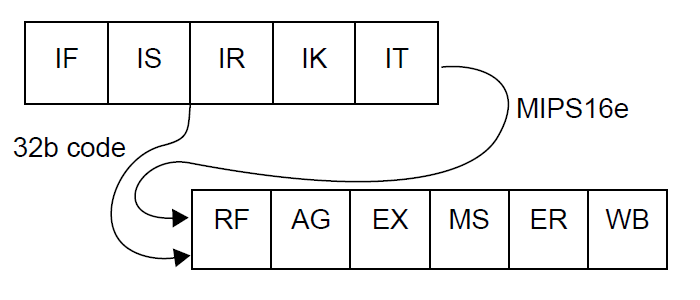 Демо: Линуксный компьютер за 22 евро на MIPS 24KE
Сделан в Литве

 8devices.com

 Ralink RT3050

 MIPS24KEс

 320 MHz

 OpenWrt Linux

 На сайте компании есть пример робота и станции наблюдения погоды
Демо: Терминал линуксного компьютера с MIPS 24KE
MIPS 34K – многопоточность на одном ядре
Ядро MIPS34K основано на MIPS24K с добавлением многопоточности

Выборка иструкций из памяти происходит для нескольких (до 9) потоков (тредов)

Пока один тред долго ждет, инструкции из других тредов могут проходить через конвейер процессора

Пример ожидания: загрузка данных из памяти, если этих данных нет в кэше, может занимать до 150 циклов и выше

Позволяет повысить производительность системы на 20-40% с очень малым увеличением размеров ядра по сравнению с 24K

При этом значительное повышение производительности требует поддержки операционной системы и возникает не на всех задачах

1.45 GHz на 40 nm G TSMC, 2.97 Coremark / MHz, 1.6 DMIPS / MHz, 0.46 mm2, 0.11 mW / MHz
Конвейер MIPS 34K – 9 стадий
Дополнительная стадия конвейера позволяет ядру решать, из какого треда выполнить следущую инструкцию

Решение принимается на основе информации из блока Policy Manager, который может быть модифицирован разработчиком системы на кристалле

Также разработчик может менять блок Inter-Thread Communication Unit (ITC), который служит для эффективного взаимодействия между тредами
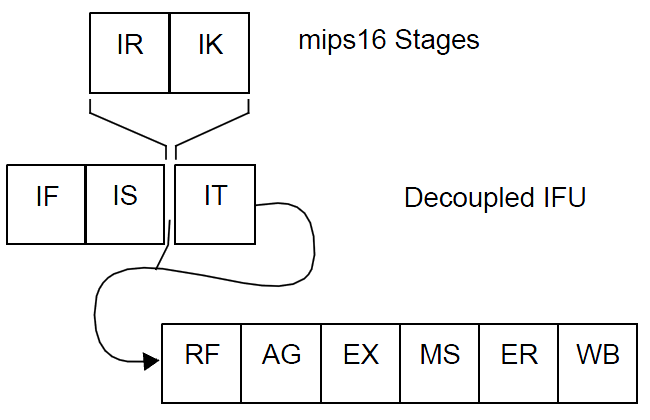 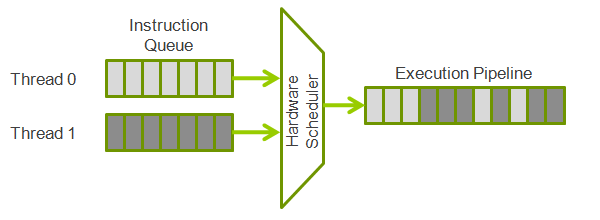 MIPS 74K – суперскалярная производительность
Асимметричный конвейер с 15 стадиями, выборкой до 4 инструкций за цикл и out-of-order (OoO) dispatch

1080 MHz на 65 nm GP, 2.57 Coremark / MHz, 2.03 DMIPS / MHz, 0.52 mW / MHz, 1.7 mm2 без L2$, 2.5 mm2 с L2$
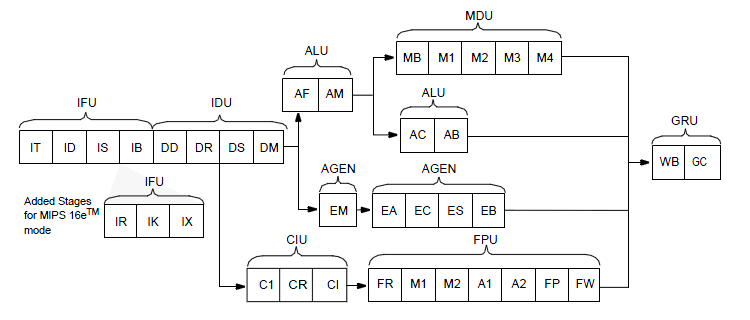 Демо: Андроидный планшет на MIPS 74K
Китайская компания Action Semiconductor лицензировала ядро MIPS 74K и сделала на его основе систему на кристалле для использования в недорогих низкопотребляющих планшетах с Андроидом
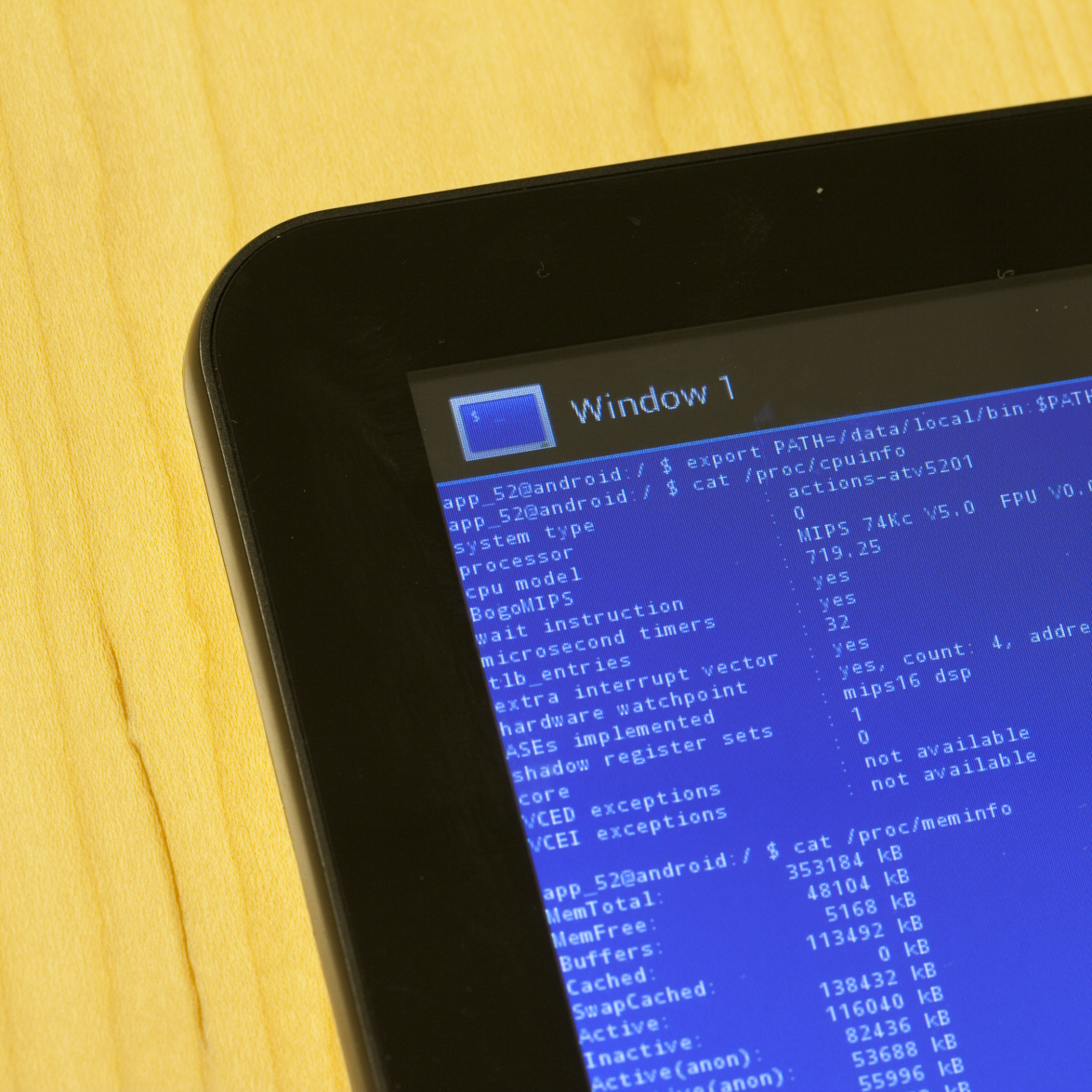 Многоядерные системы MIPS 1004K и interAptiv
Базовые ядра CPU в MIPS 1004K CPS и interAptive CPS основаны на 34K

Менеджер когерентности позволяет ядрам «подсматривать» в кэши первого уровня друг у друга и не мешать друг другу в работе с общей памятью

Многоядерная система имеет гибкую систему контроля энергопотребления и другие опции (см. отдельную презентацию)

Менеджер когерентности для interAptiv (CM2) интегрирован с кэшем второго уровня и имеет оптимизированную latency

Пример использования -
Сравнение – MIPS 1004K против ARM Cortex A9 по производительности
Три ядра MIPS 1004K - меньше площади и энергопотребления, чем два ядра ARM Cortex A9
Пример использования MIPS 1004K - Mobileye
Mobileye – компания с штаб-квартирой в Нидерландах и центром разработки в Израиле

Mobileye лицензировала MIPS 1004K для своего продукта EyeQ3

Используется в автомобилях BMW, GM, Volvo and Yulon Motors (Nissan) для предотвращения столкновений на дорогах
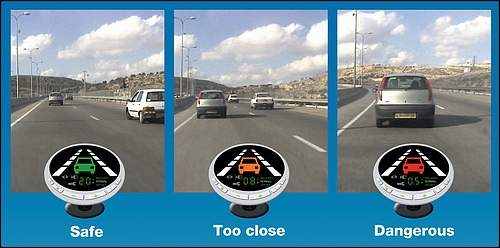 Картинка с http://www.gizmodo.com
Многоядерная система MIPS 1074K против Intel Atom
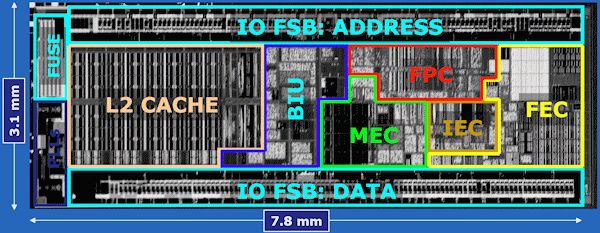 Atom = 9mm2 (45nm)
1074Kf
Core
1074Kf
Core
1074Kf
Core
Data sources: Atom: www.intel.com, Anandtech, other web content (Z5xx and CE4100 data)
		     MIPS: prelim synthesis data for 1074Kf for 3 core CPS including fully configured FPU cores, plus CM functions
[Speaker Notes: With Intel pushing their x86-based Atom CPU technology in SoCs targeted for digital home and mobile applications, this slide illustrates how MIPS latest technology compares to the CPU powering Intel’s digital home SoCs.

The message is effectively a 3 core 1074K system can fit into less die area than 1 hyperthreaded Atom CPU (including BIU) in a common process geometry. And at a common frequency point of 1.2 GHz, our 3 core configuration delivers nearly 2.5x the performance of that Atom platform.

Intel’s generations of Atom rollouts has been more about SoC level integration to date, and of course they are heavily leveraging their process leadership and Moore’s Law process migration for cost/power benefits on roadmap. But given a snapshot in time and a common process geometry, the above is how the comparison plays out.

Actual core power for Atom is difficult to isolate from their overall SoC numbers. Info in this slide is based on original Z5xx series TDP, which was effectively the chip in the die photo, and the CE4100 digital home SoC is reported at 7-9W at an SoC level. No power info provided for new CE4200 introduced at IDF 2010, but it is still manufactured in Intel’s 45nm technology.]
MIPS proAptiv – новый уровень производительности
Многоядерный комплекс, как и MIPS 1074K, но:

Базовое ядро proAptiv гораздо производительнее чем 74K за счет дополнительных конвейеров ALU

Новый менеджер когерентности (CM2) сильно ускоряет обмен между ядрами и L2 кэшем

Имплементирован механизм Enhanced Virtual Address (EVA) для лучшей утилизации адресного пространства
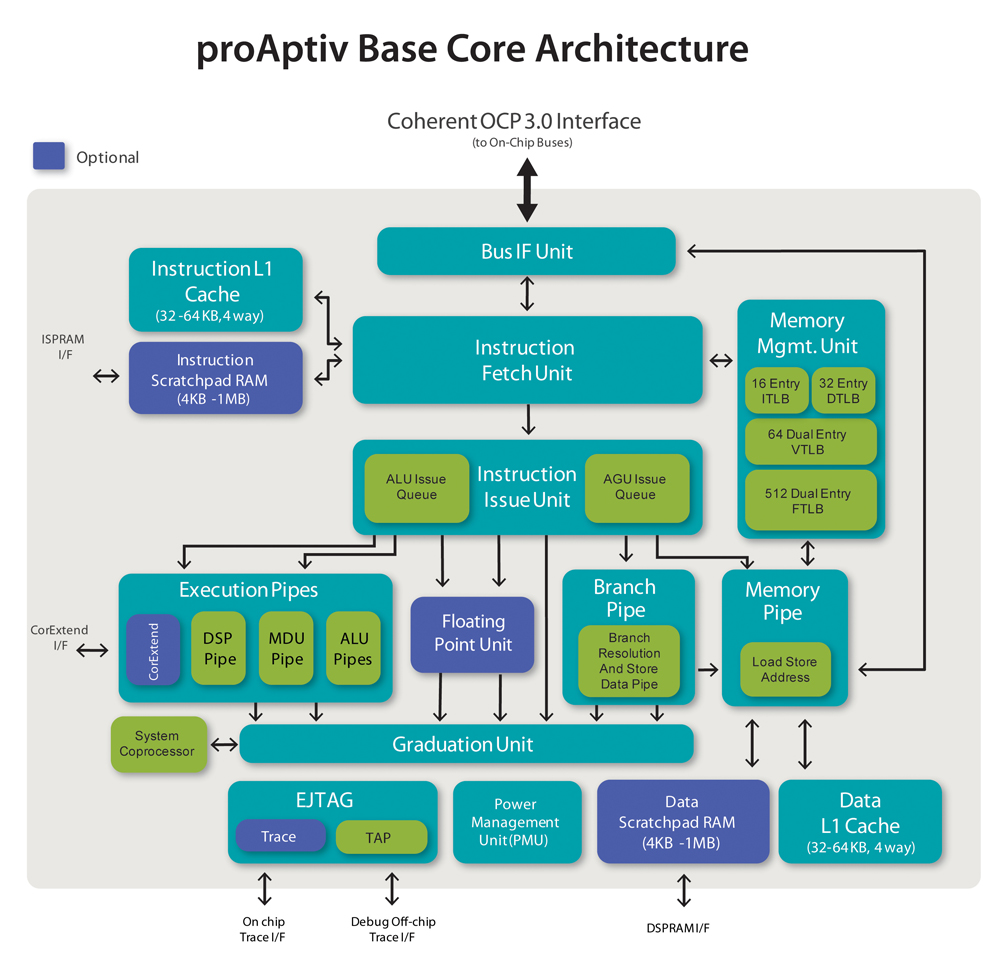 MIPS proAptiv против ARM Cortex A15 – та же производительность на вдвое меньшей площади
proAptiv = top CoreMark score in Industry!
proAptiv vs. A15 Equal DMIPS @  nearly ½ the size!
50% Higher
Than Cortex A9
A15
Score?
proAptiv
proAptiv
1074K
1074K
A15
A9
A9
proAptiv results: prelim/target PPA specs + measured benchmarks on FPGA bitfile of pre-GA RTL
Cortex A15 ARM has not provided CoreMark results publicly yet.
proAptiv -> performance architecture with sophisticated branch prediction
Демо: MIPS-based Ingenic и Андроид в телевизоре
iPPea TV Dongle – втыкается в телевизор с HDMI

http://www.ippea.com

Ingenic Jz4770 1.2 GHz

Ingenic – лицензиат архитектуры MIPS

Очень низкопотребляющий процессор

Android 4.03

Разрешение 1080p
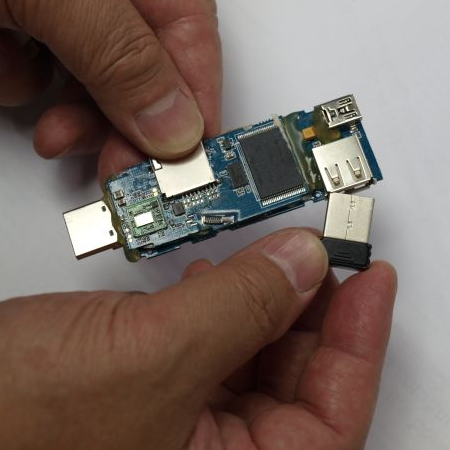 Спасибо!
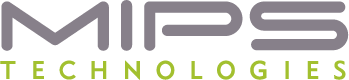 At the core of the user experience®
MIPS, MIPS32, MIPS64, MIPS-Based, MIPS-Verified, MIPS Technologies logo are trademarks of MIPS Technologies, Inc. and registered in the U.S. Patent and Trademark Office. MIPS, MIPS32, MIPS64, MIPS-Based, MIPS Logo, MIPS Technologies Logo, Aptiv, microAptiv, interAptiv, proAptiv, CorExtend, Pro Series, microMIPS, M14K, M4K, 4KE, 4KEc, 24K, 24KE, 34K, 74K, 1004K, 1074K, MIPS Navigator, and FS2 are trademarks or registered trademarks of MIPS Technologies, Inc. in the United States and other countries.